Al-Farabi Kazakh National University
Higher School of Medicine
Regulation of gene expression in procaryotes and eucaryotes
Lecturer: PhD Pinsky Ilya Vladimirovich
LEARNING OUTCOMES
As a result of the lesson you will be able to:
1. Define the terms: operon, cistron, promoter.
2. Explain the functioning and regulation of the following operons: lac, ara, trp, gal.
3. Explain positive and negative controls of operons. 
4. Differentiate between constitutive and inducible promoters.
5. Explain the mechanism of transcription regulation in eukaryotes.
6. Describe the structure of the promoter: TATA-box, GC-box.
7. Explain the functions of enhancers and silencers.
8. Describe the role of transcription factors and activators in the regulation of transcription
9. Describe the structure and significance of DNA-binding domains and transcription activation domains. 
10. Compare translation regulation in pro- and eukaryotes.
Literature
Alberts et al., pp. 369-392; 
Alberts et al., pp. 413-429.
WHAT FOR REGULATE GENE EXPRESSION??



Adaptation  (Energy Conservation)
Development
Differentiation
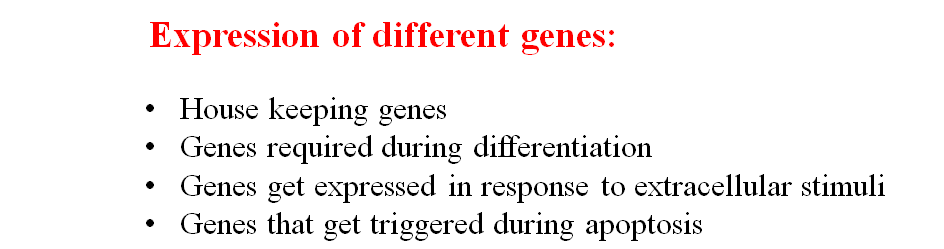 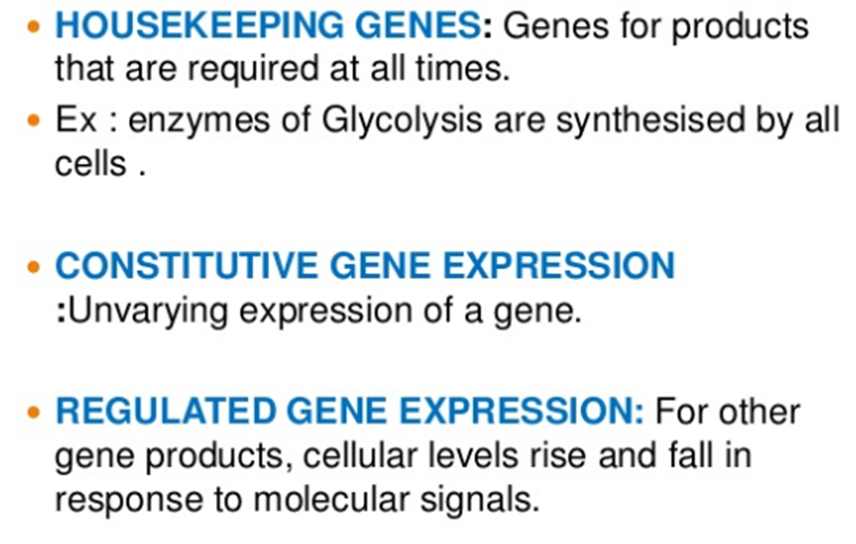 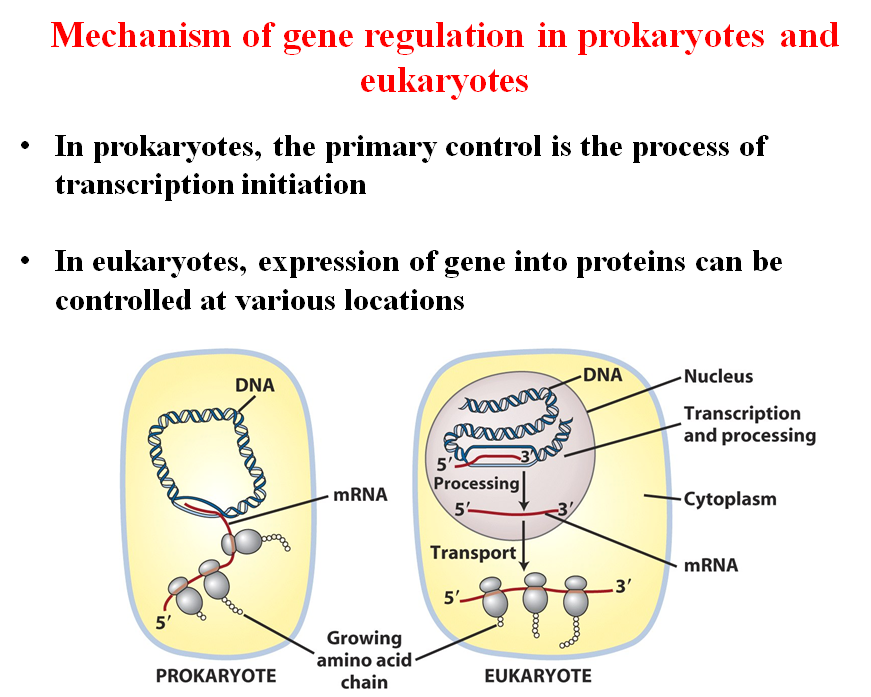 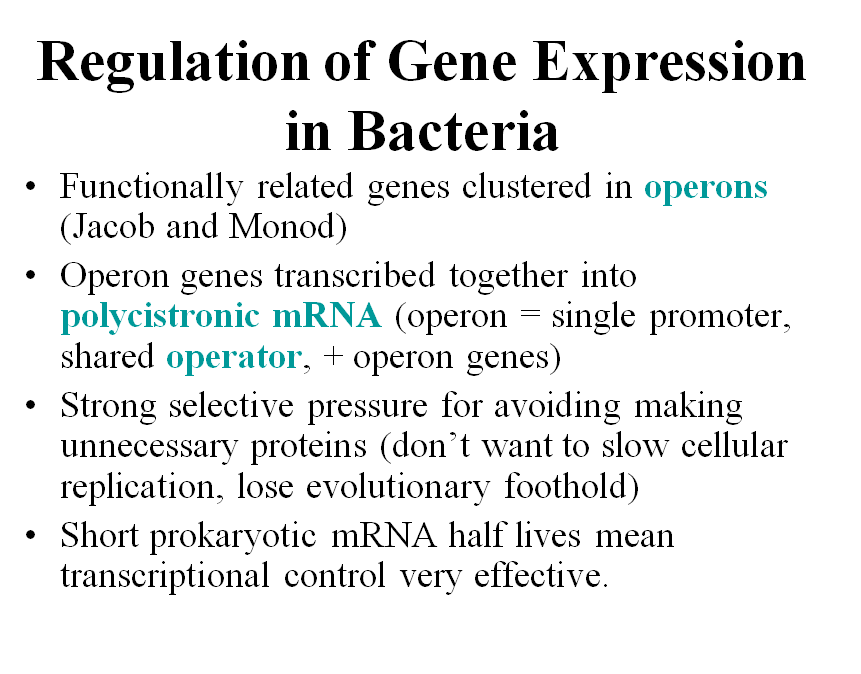 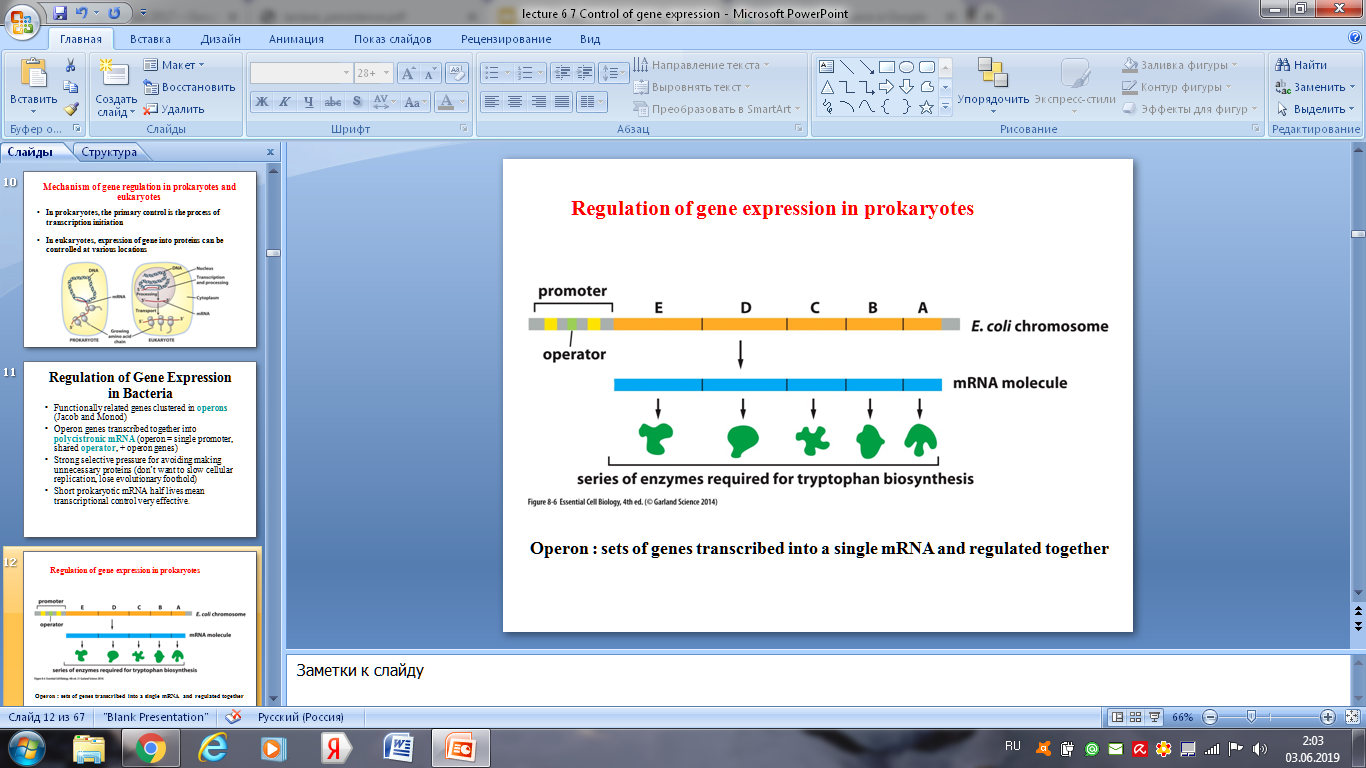 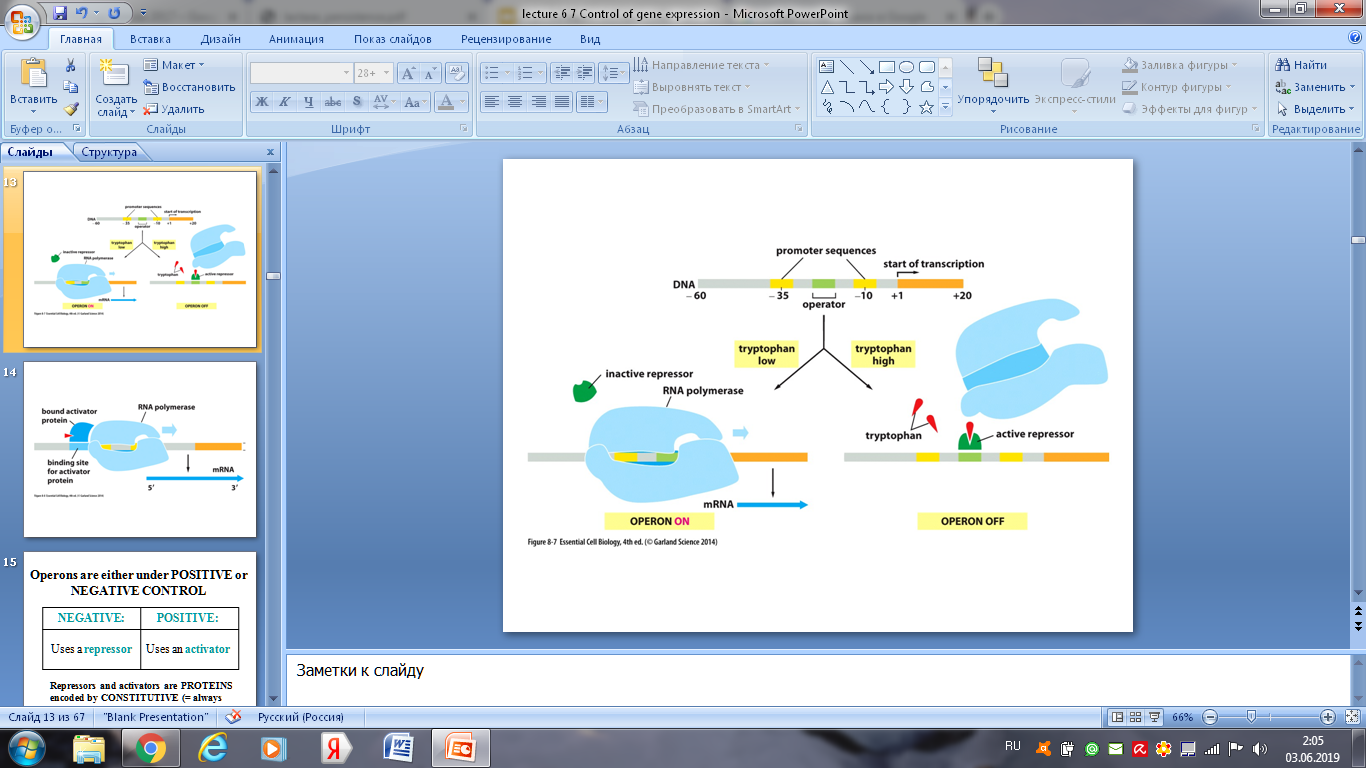 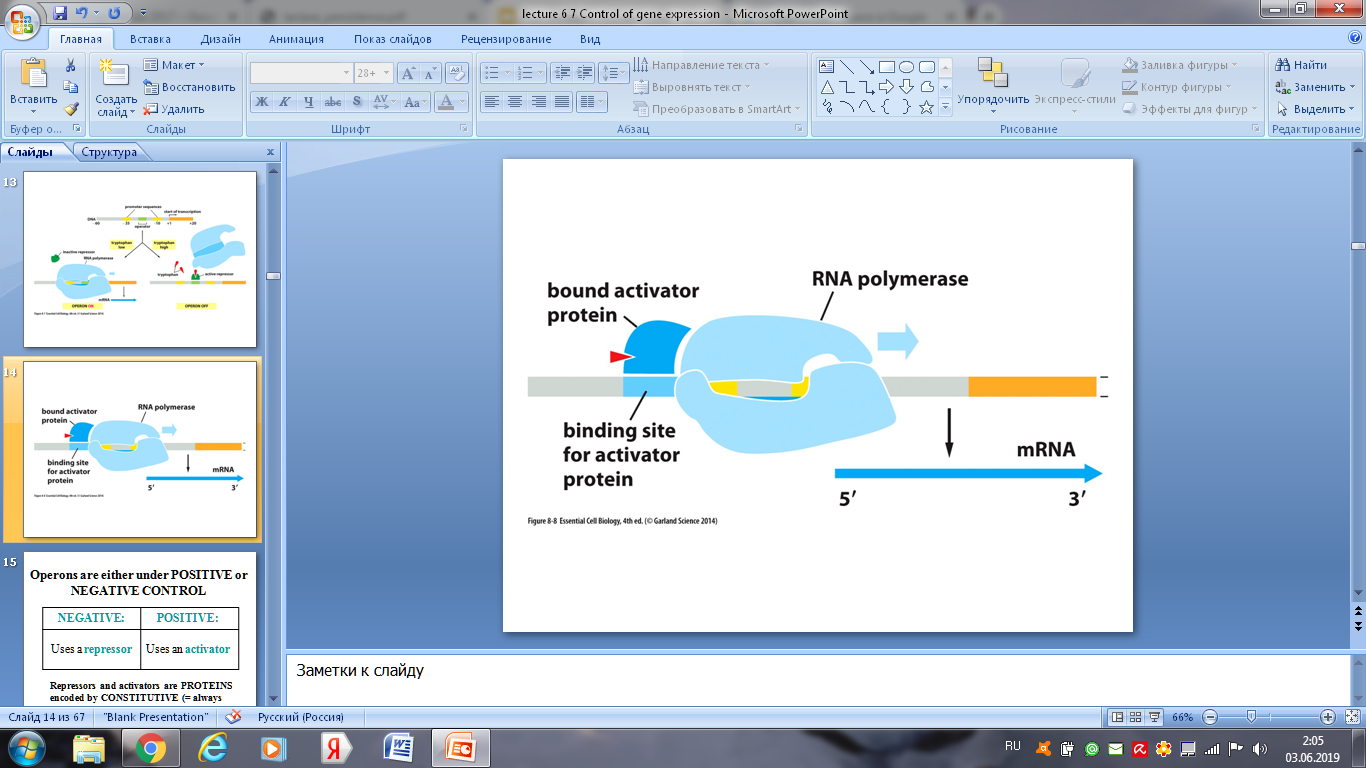 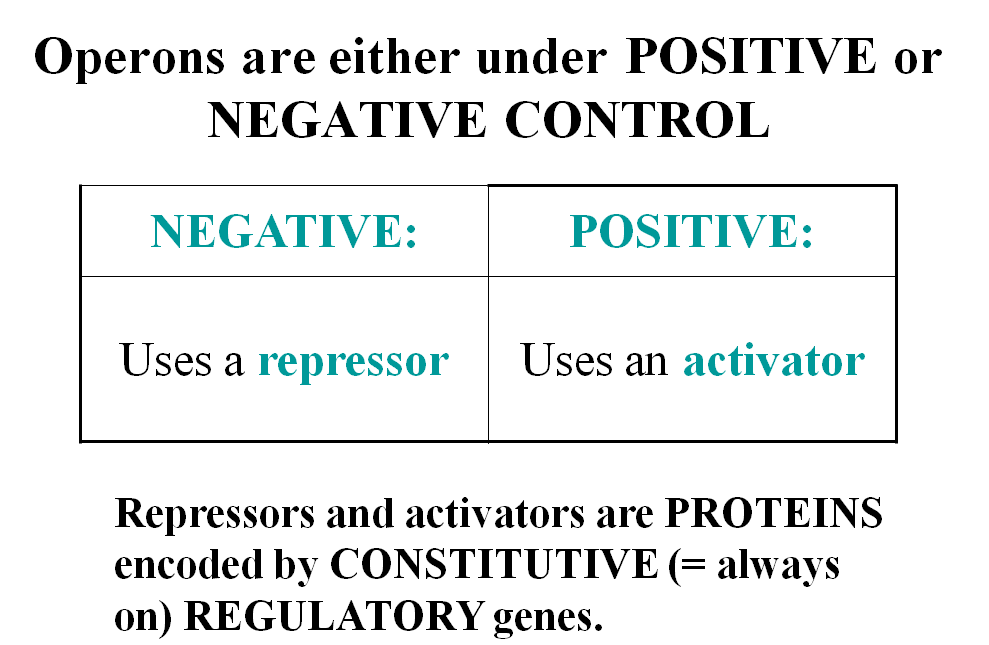 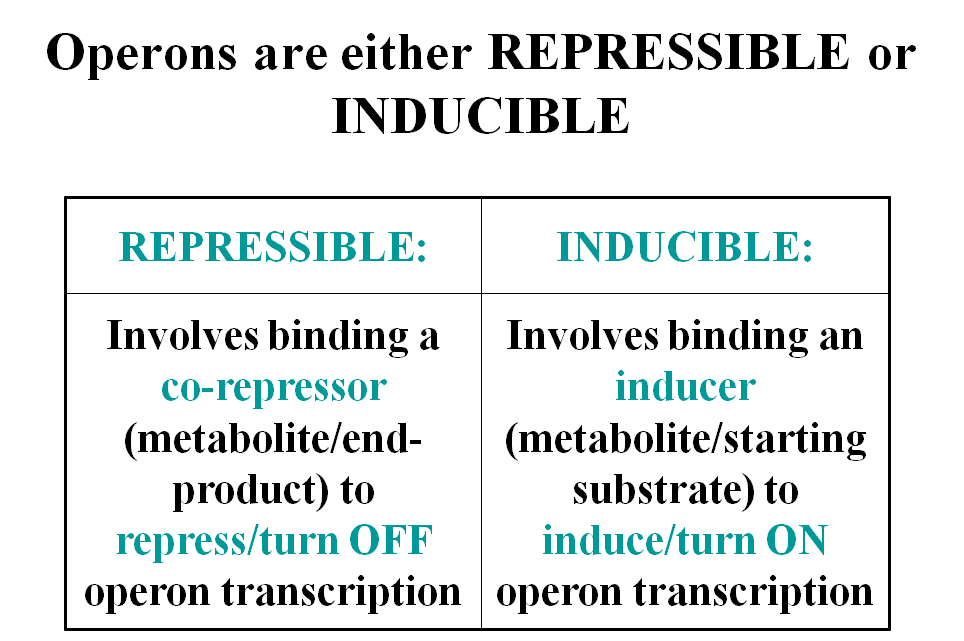 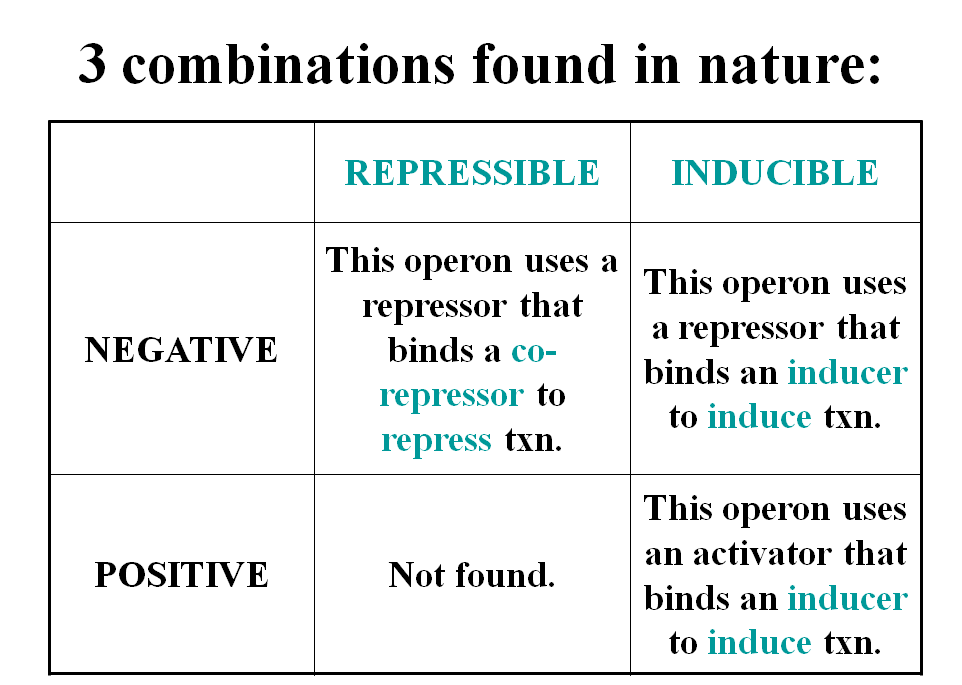 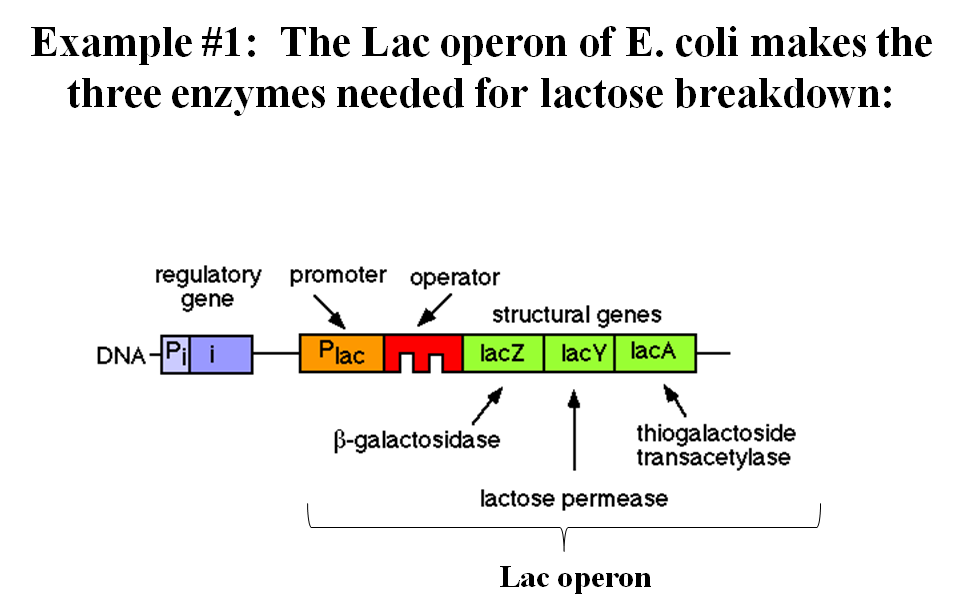 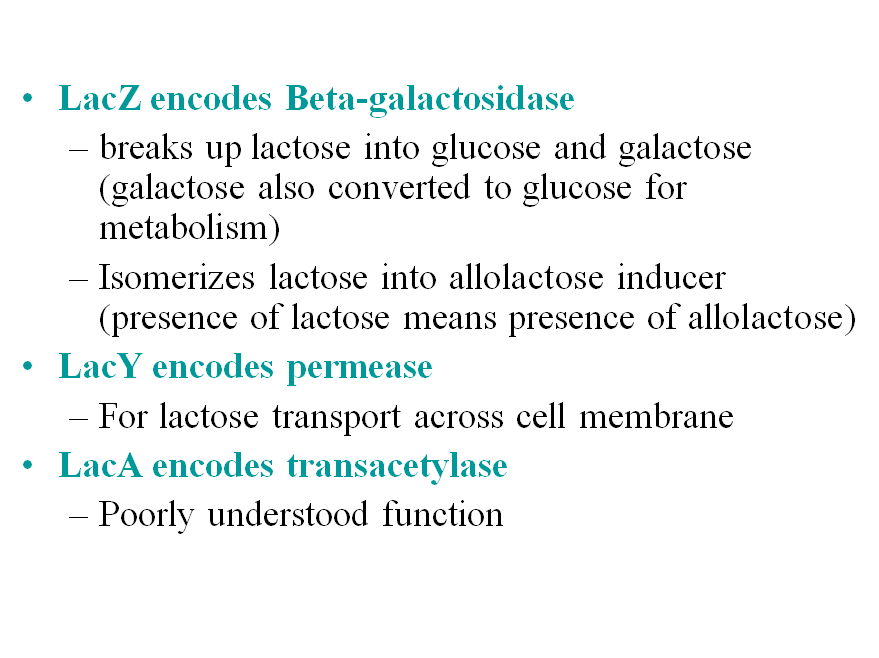 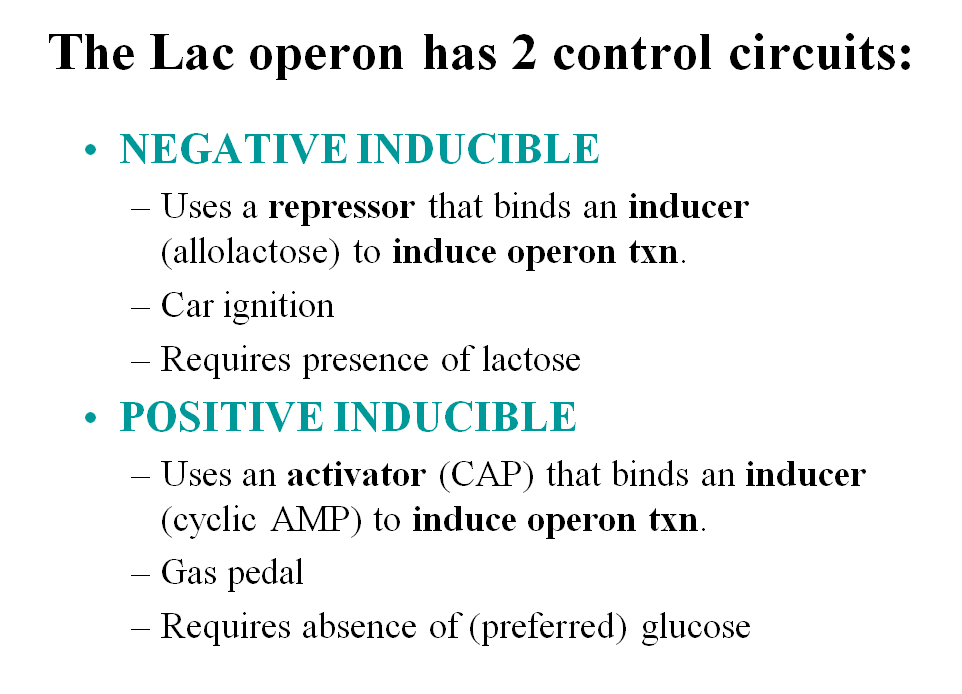 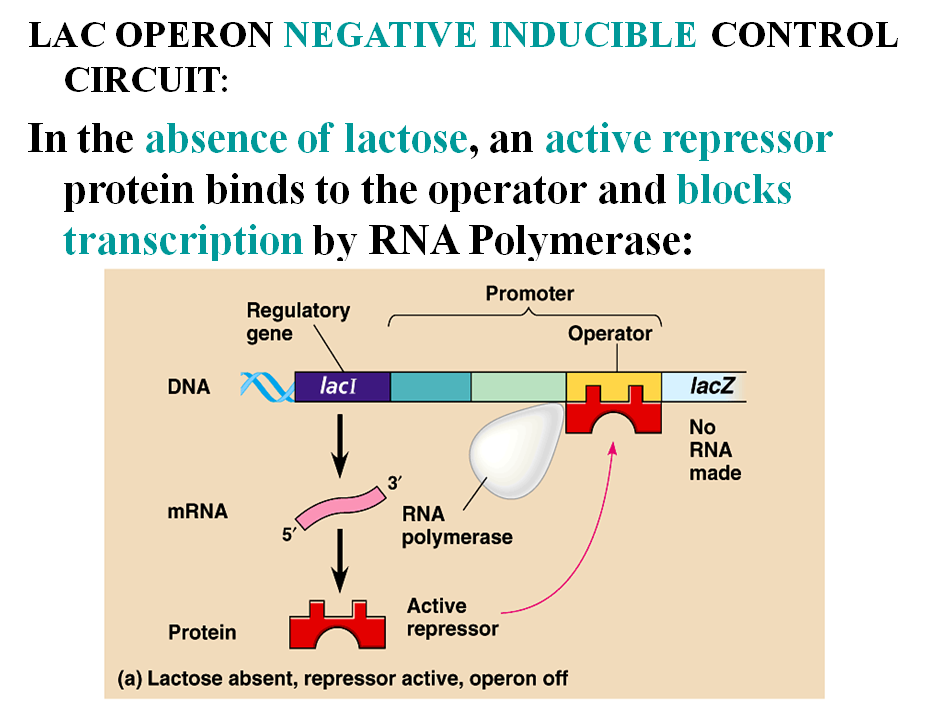 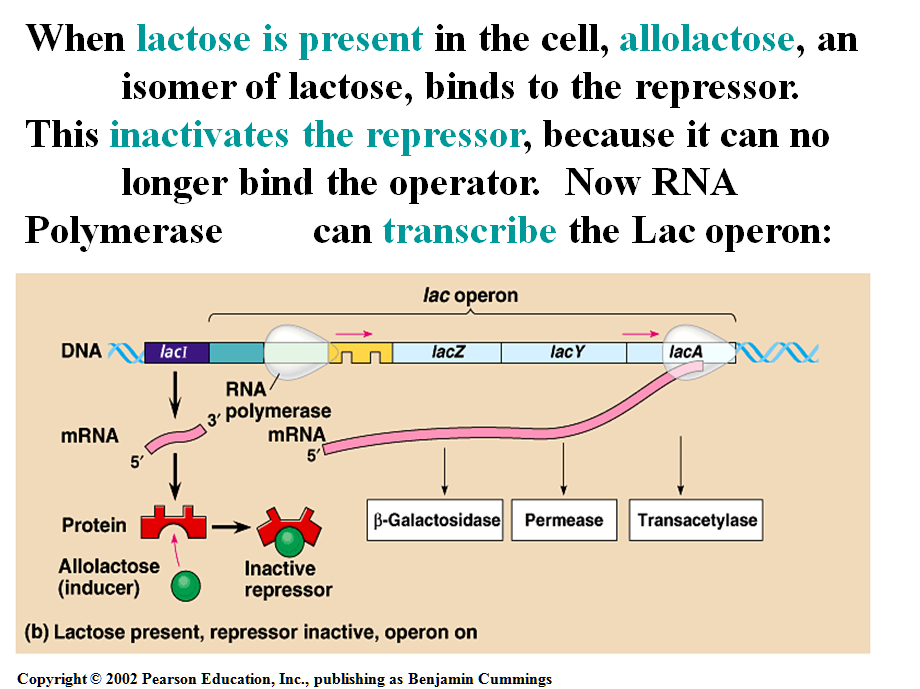 Questions
1. How do you think, why genome organization is different in prokaryotes and eucaryotes? Why procaryotic genes are organized in operons?
2. The genes of antibiotic resistance in prokaryotes are constitutive or inducible? Make the basis for your answer.
Regulation of gene expression in eukaryotes
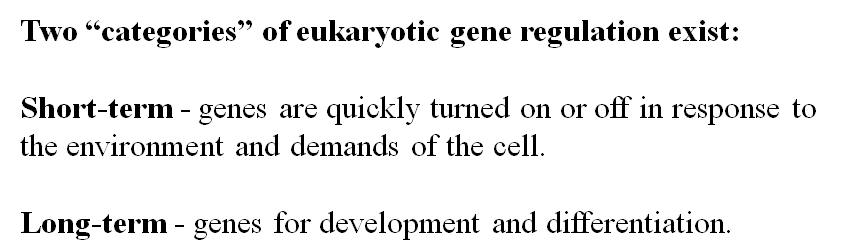 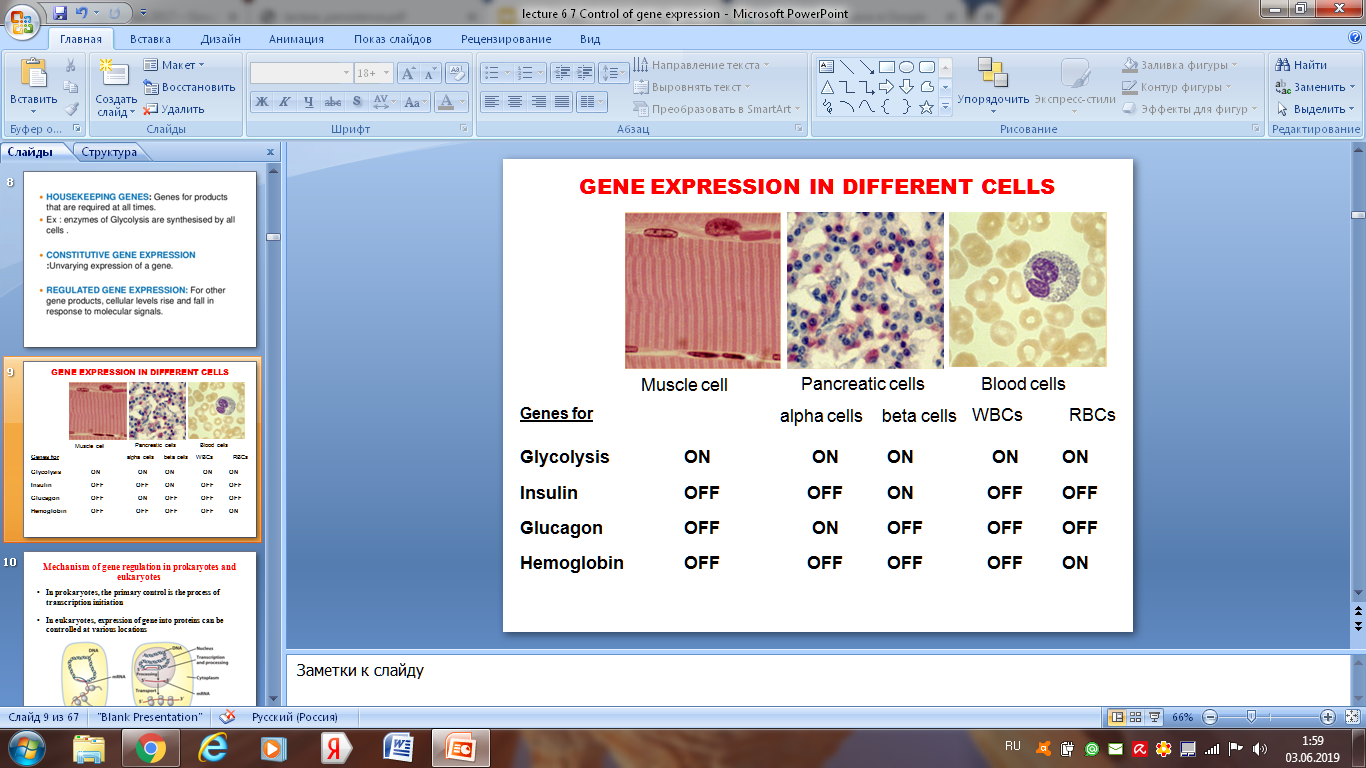 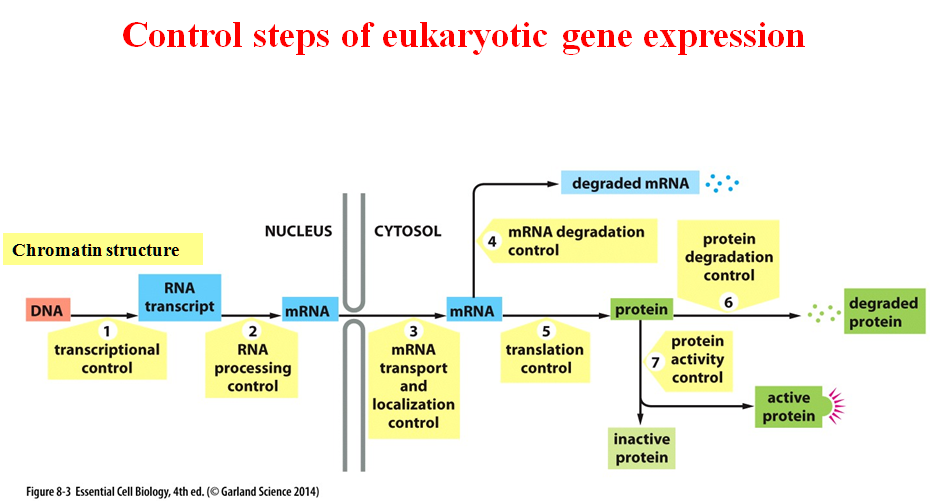 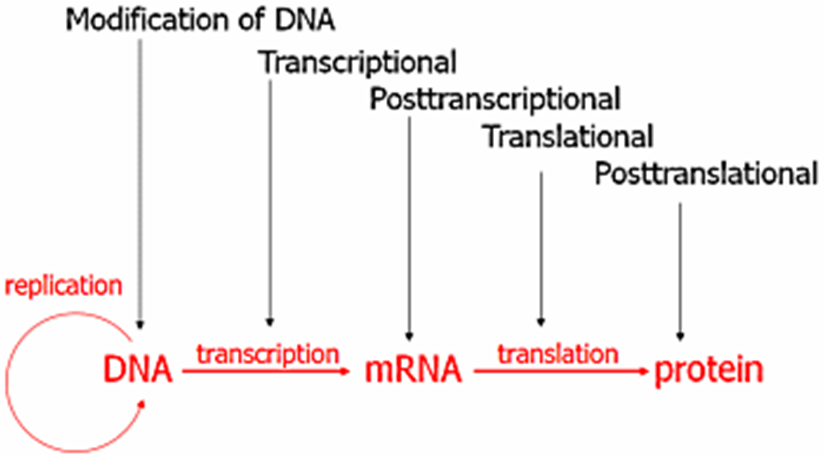 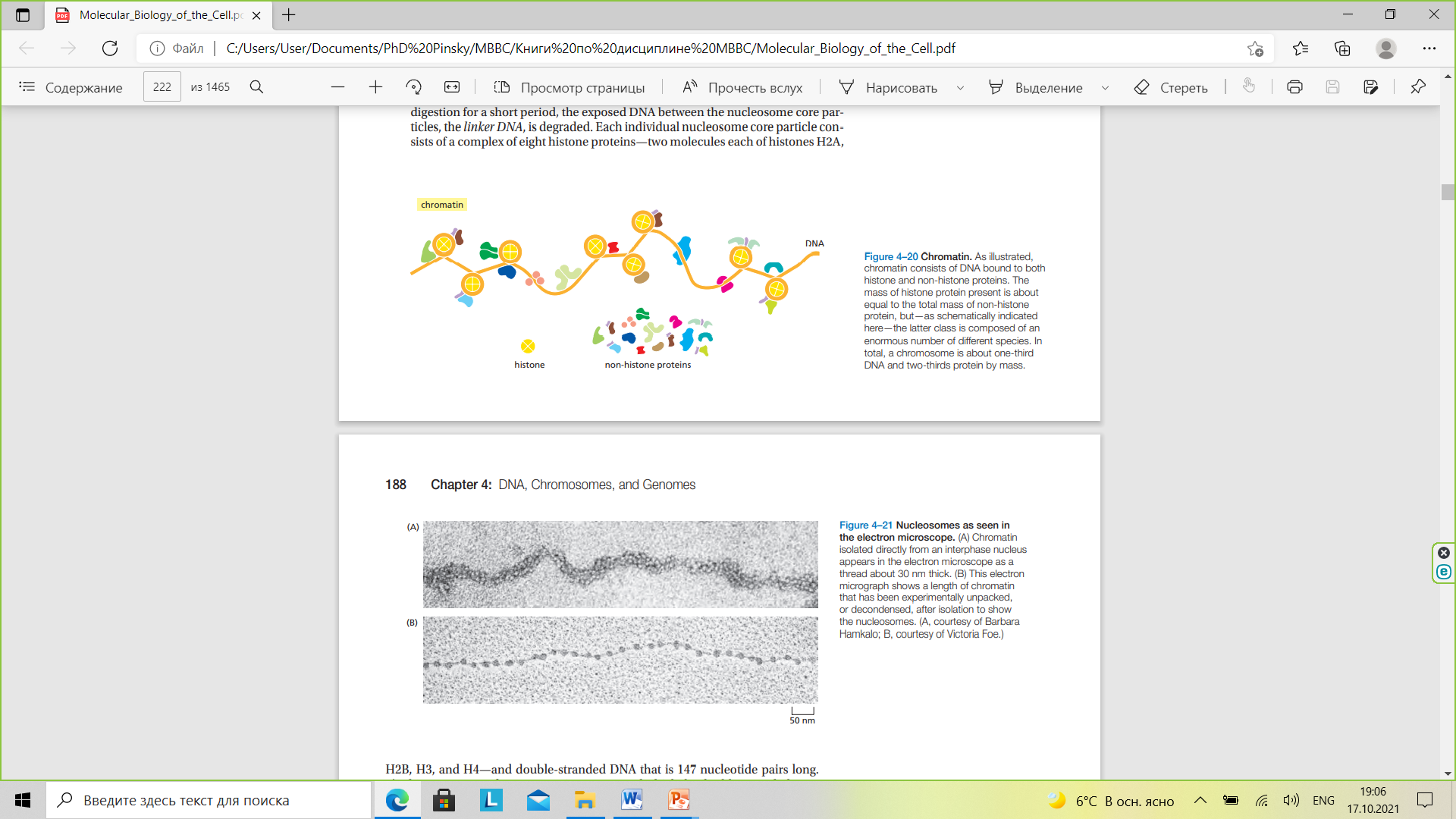 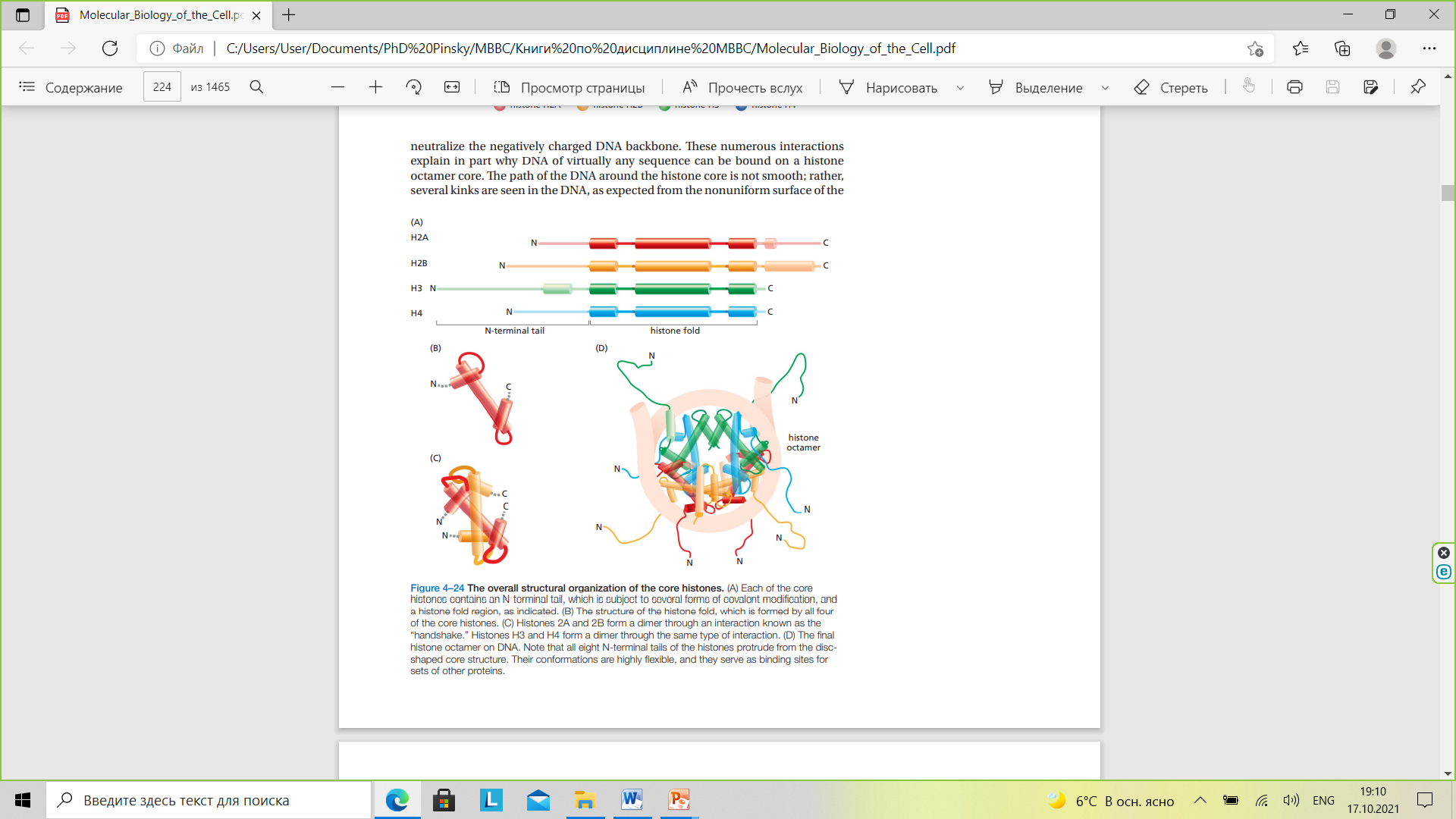 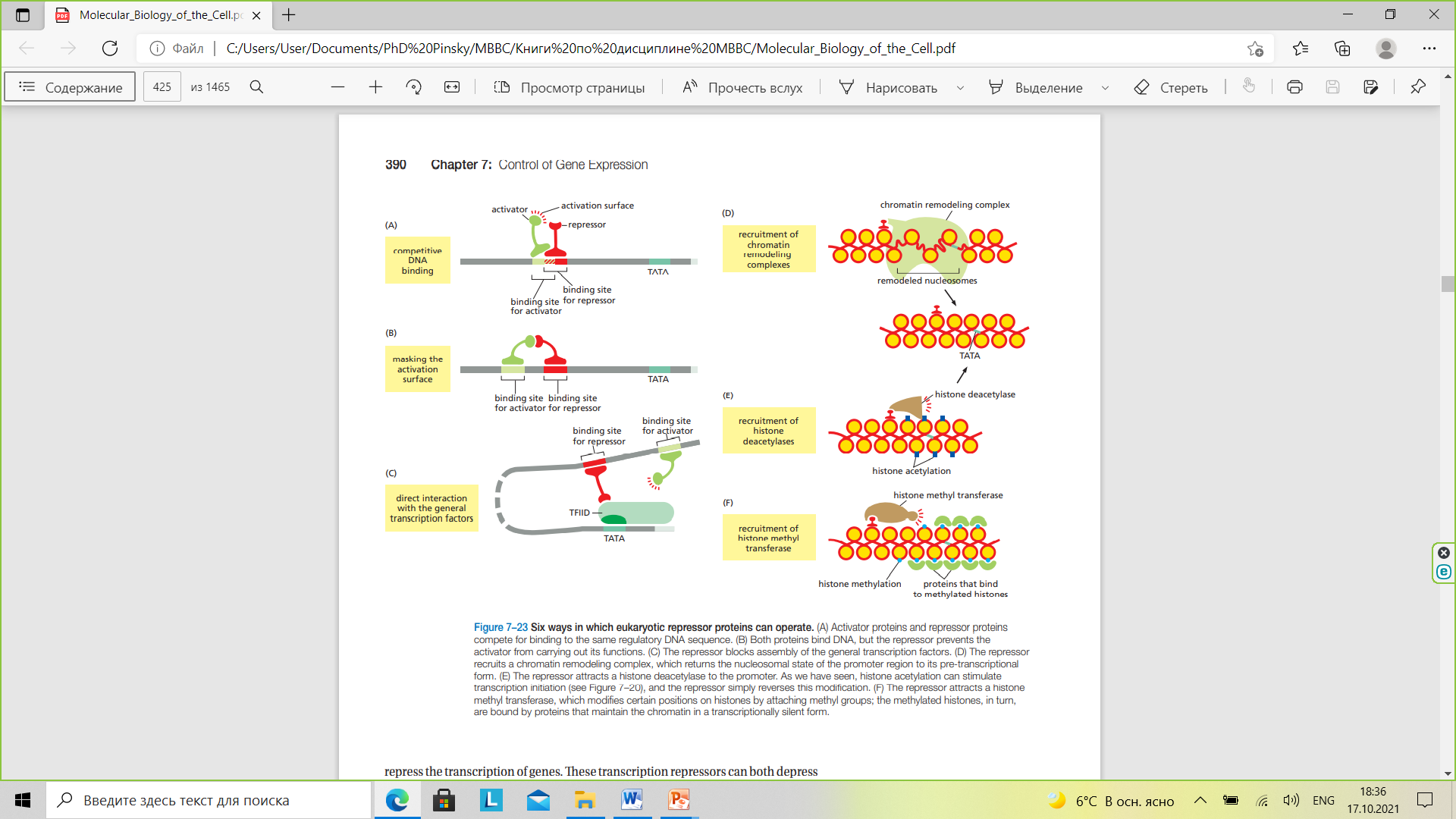 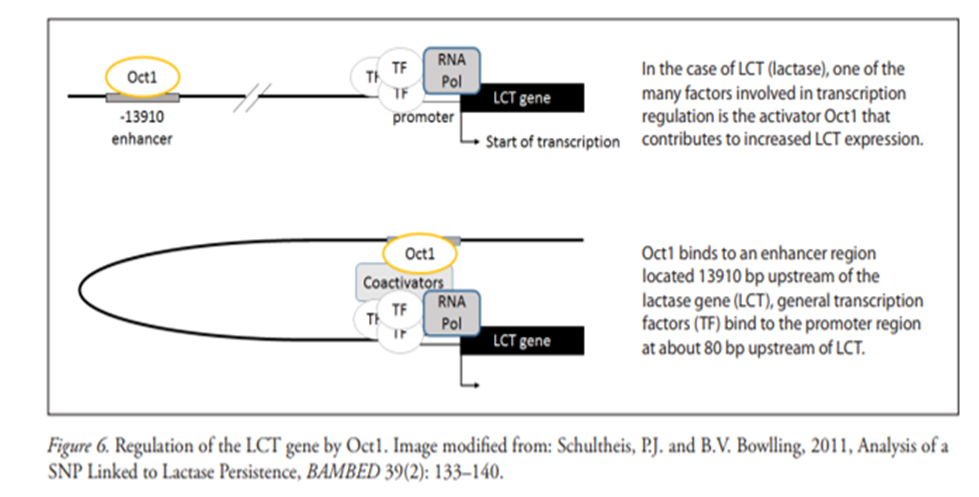 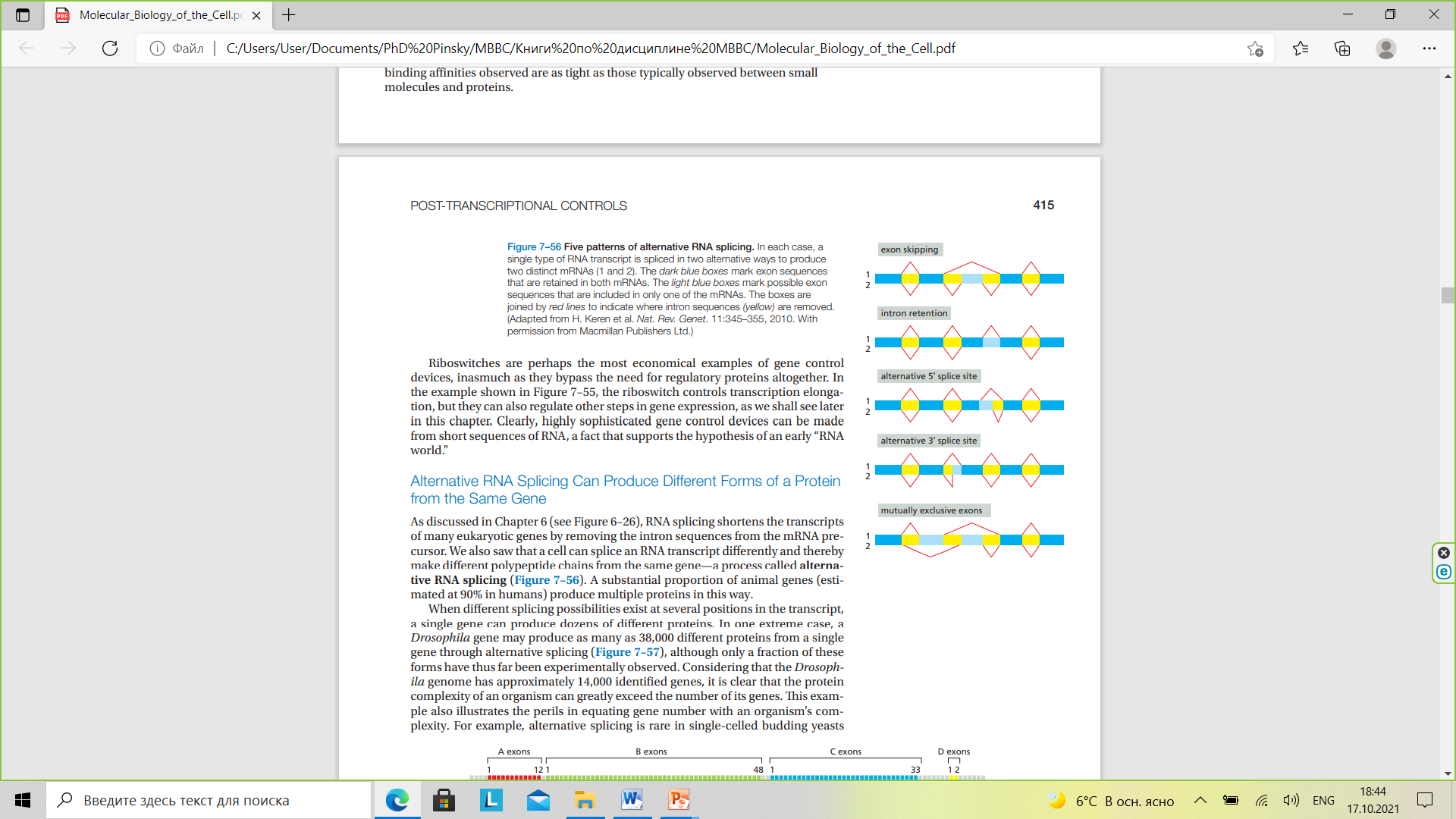 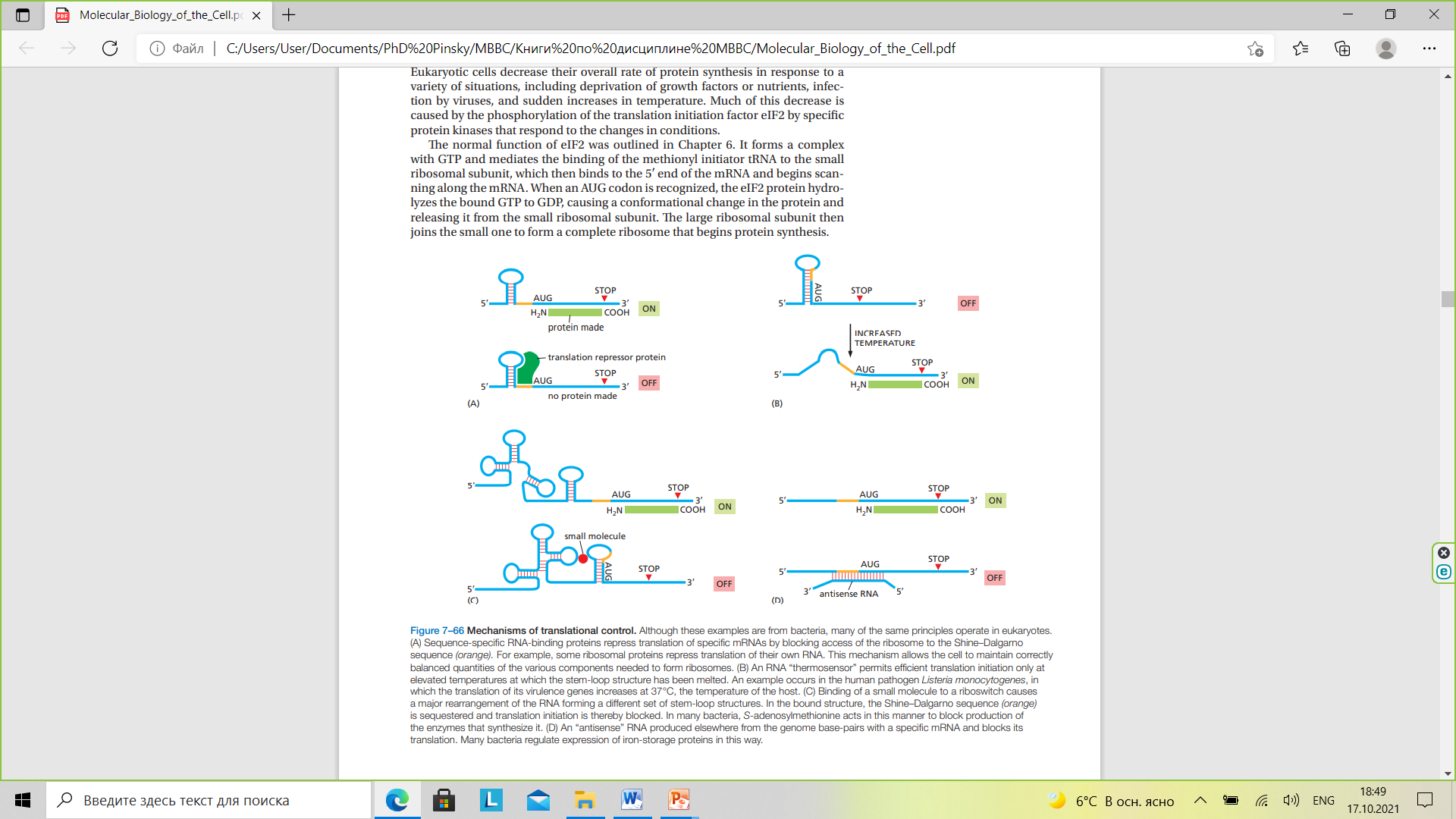 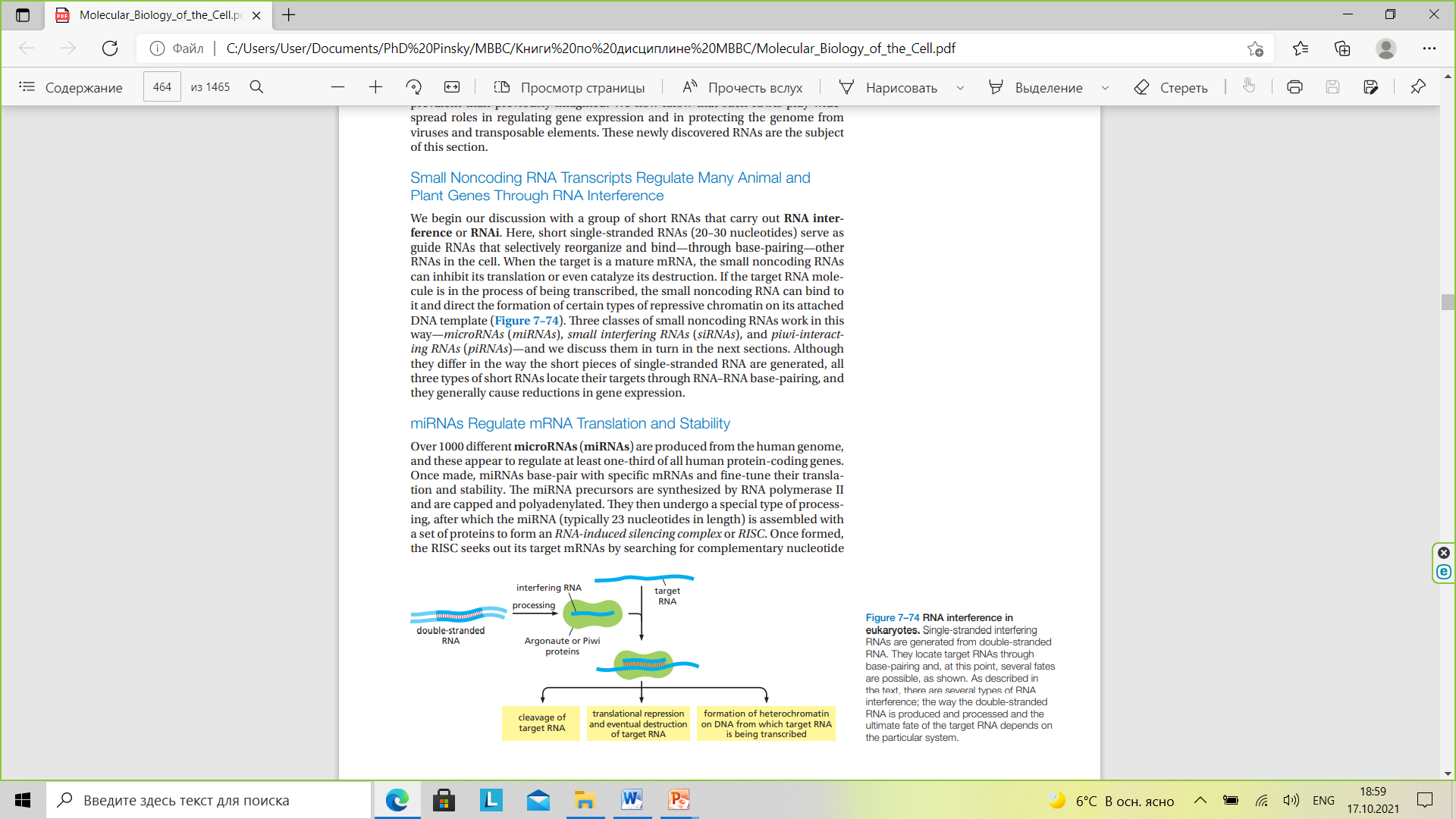 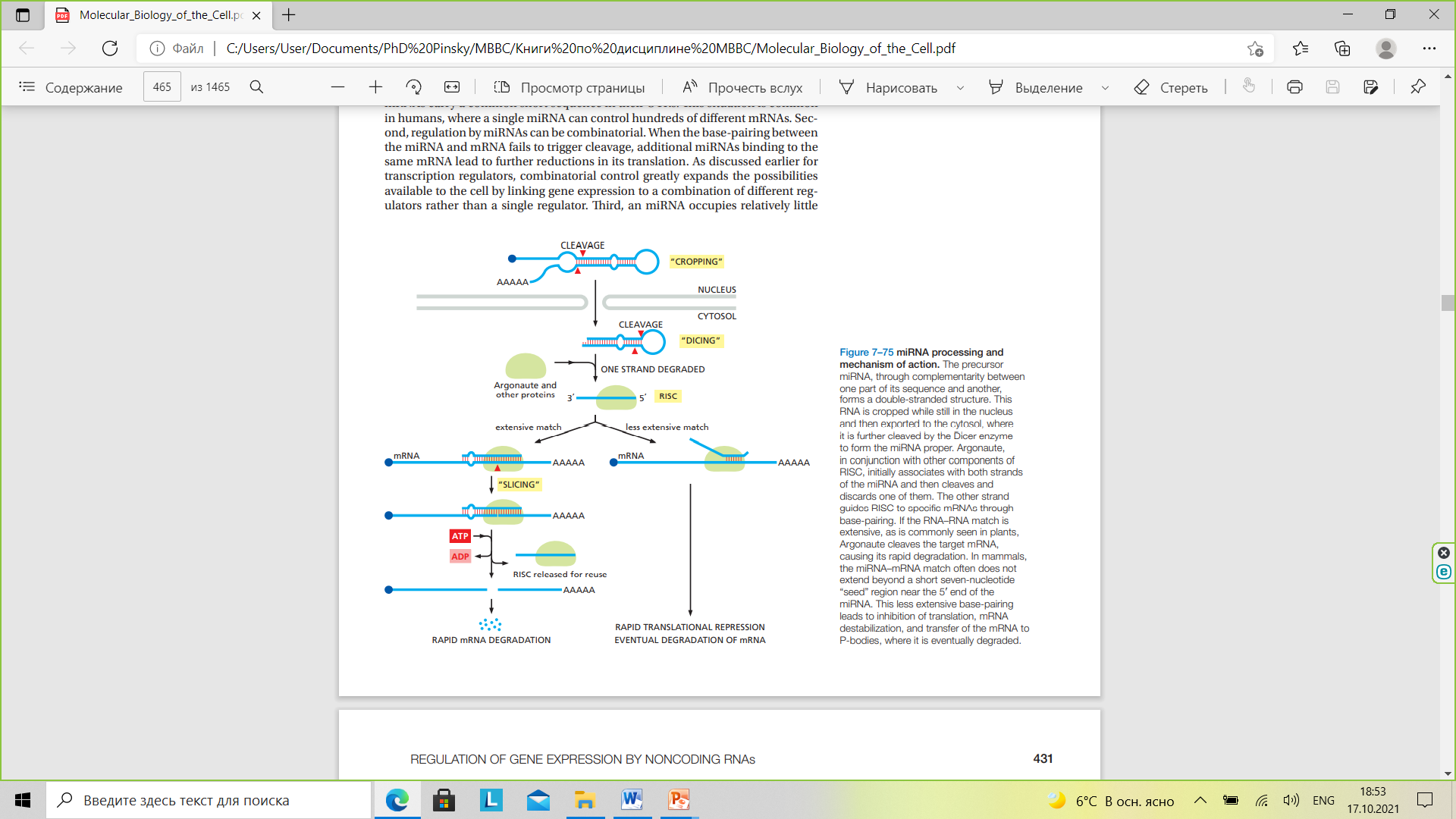 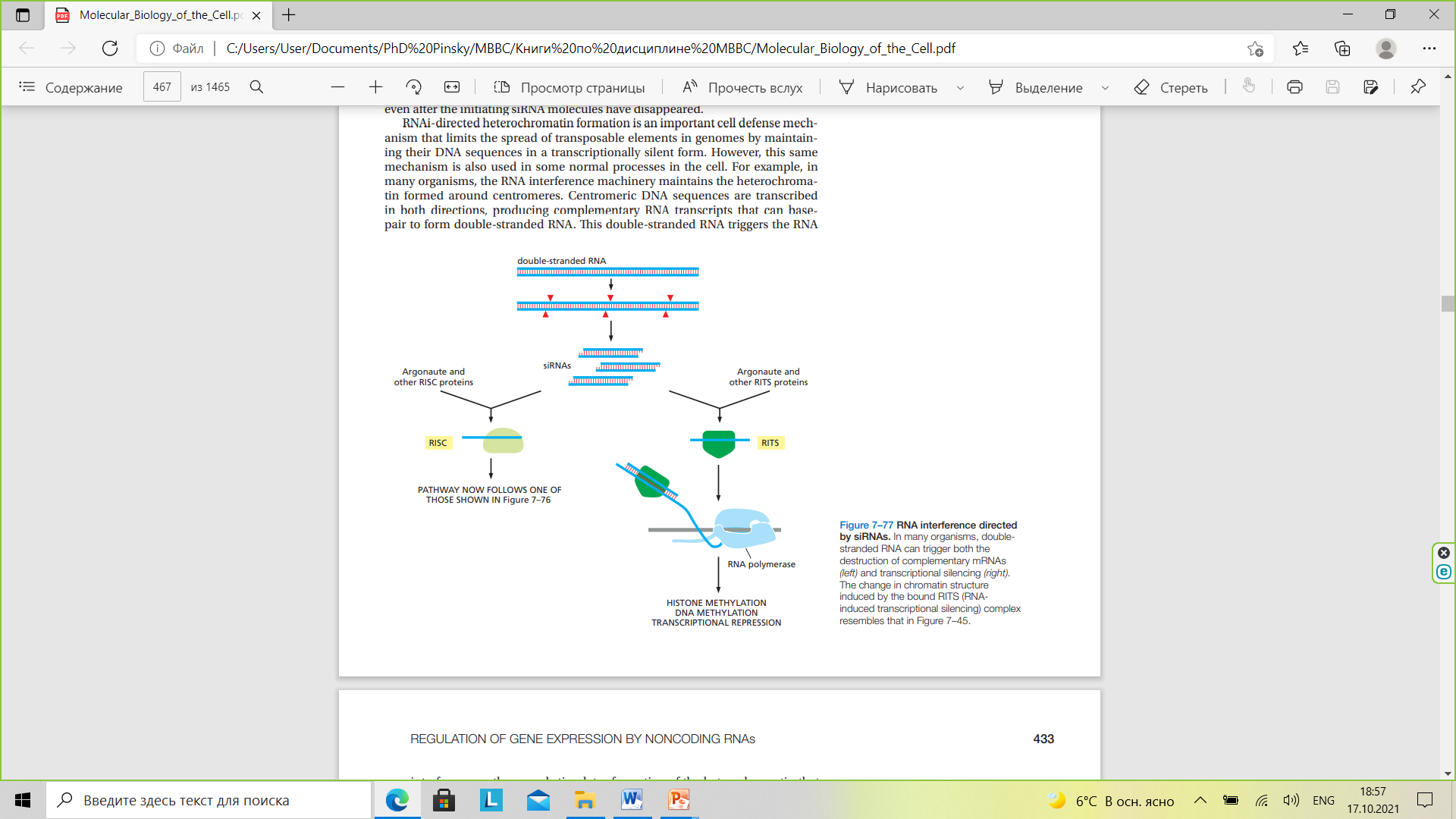